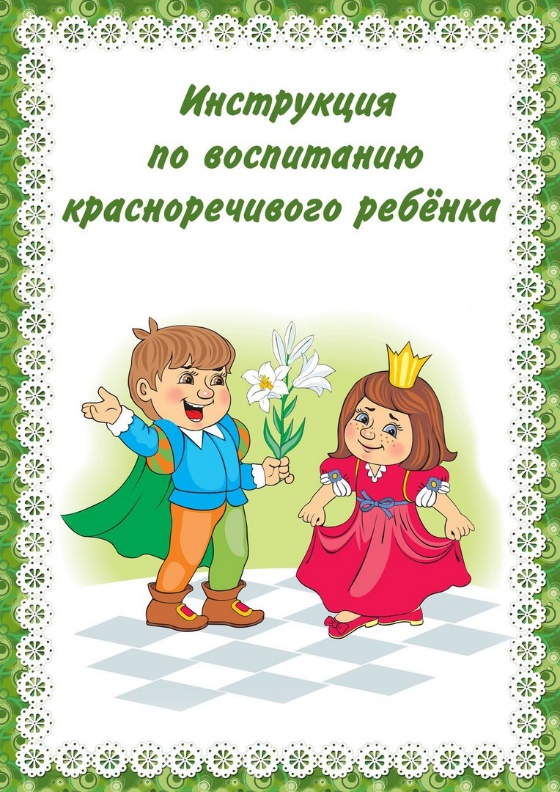 Центр ППМС помощи УО
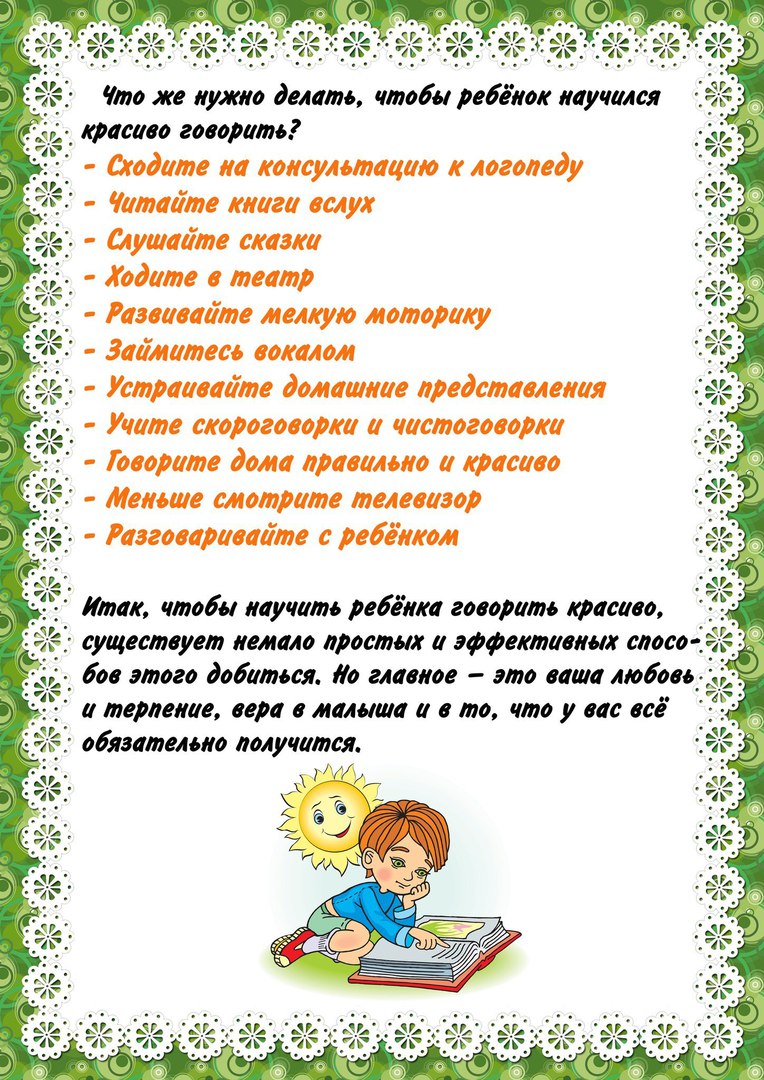 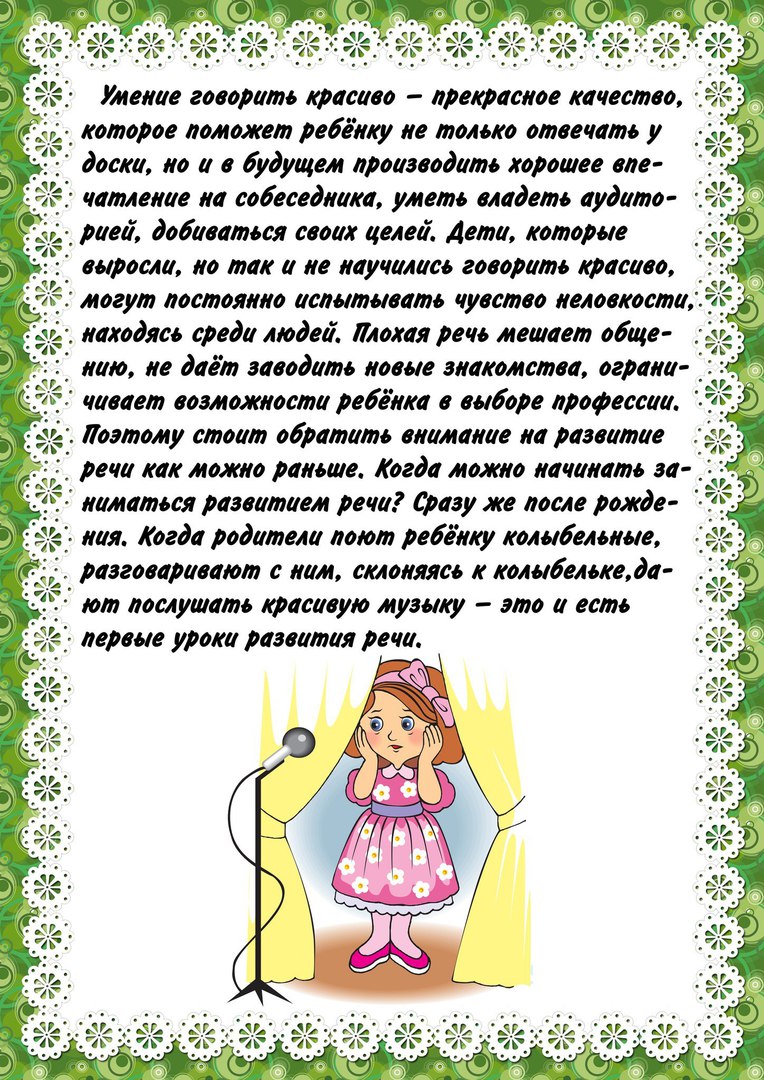 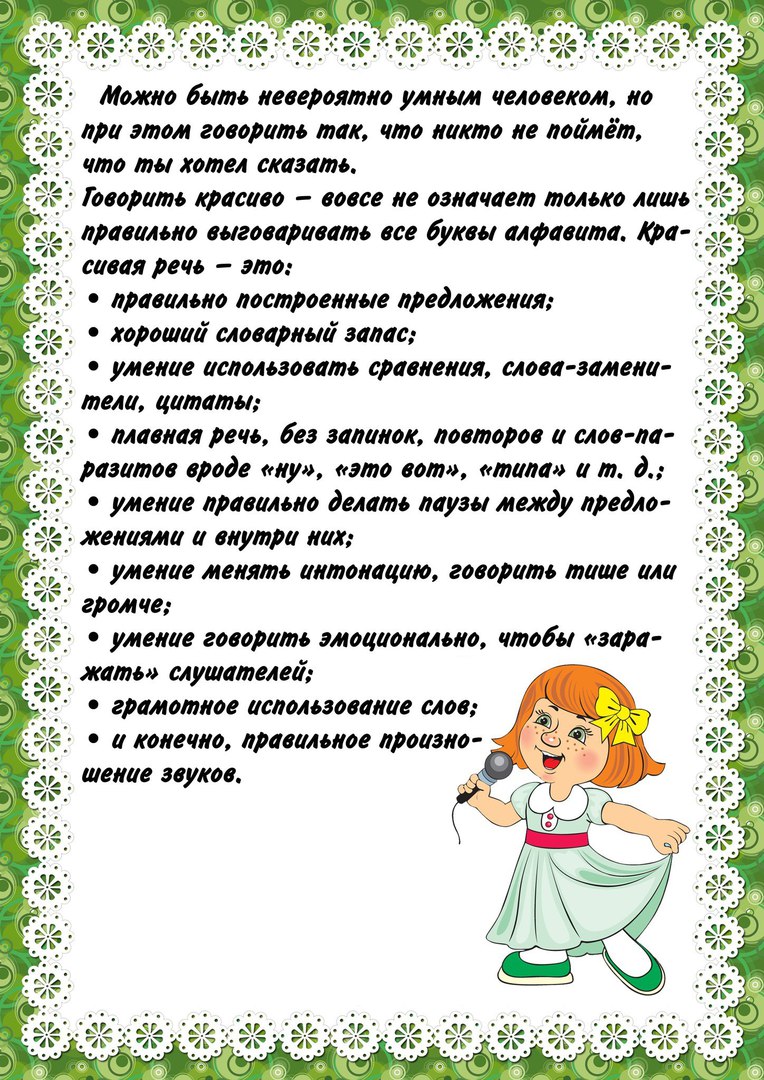